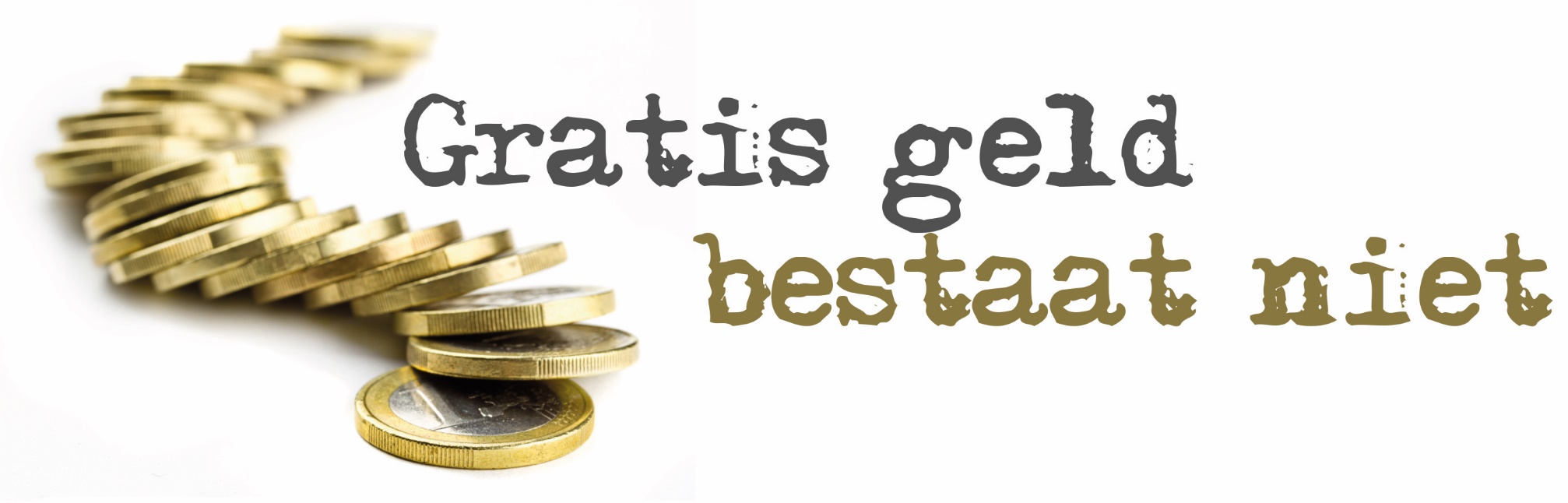 Handleiding  lesprogramma Docenten Voortgezet  Onderwijs
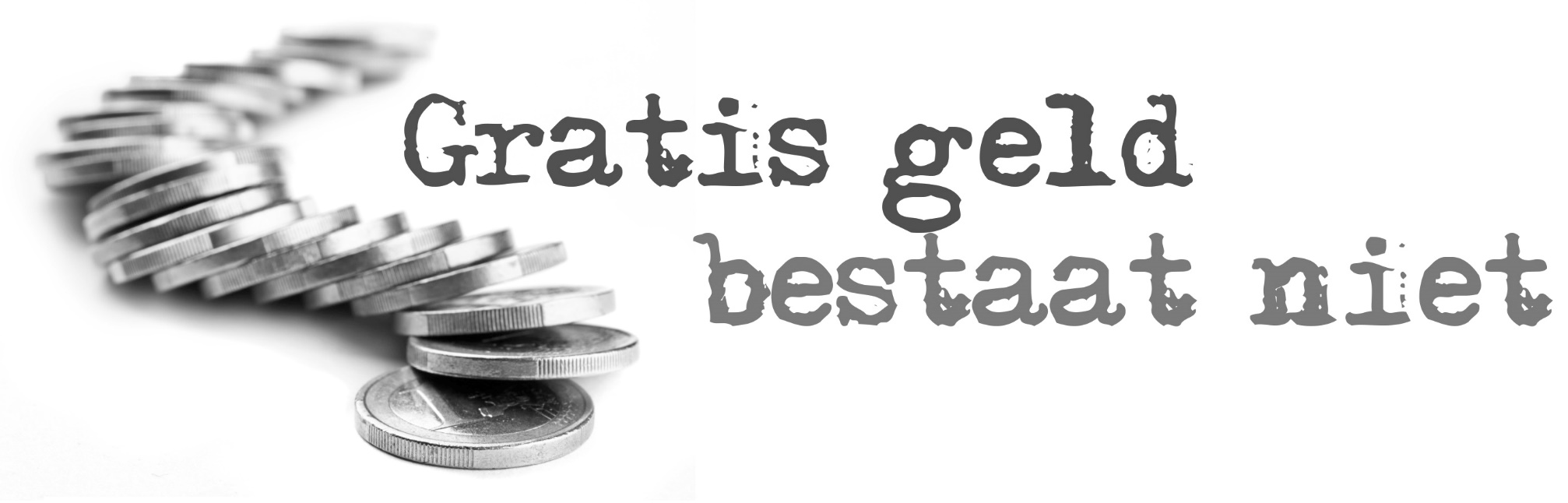 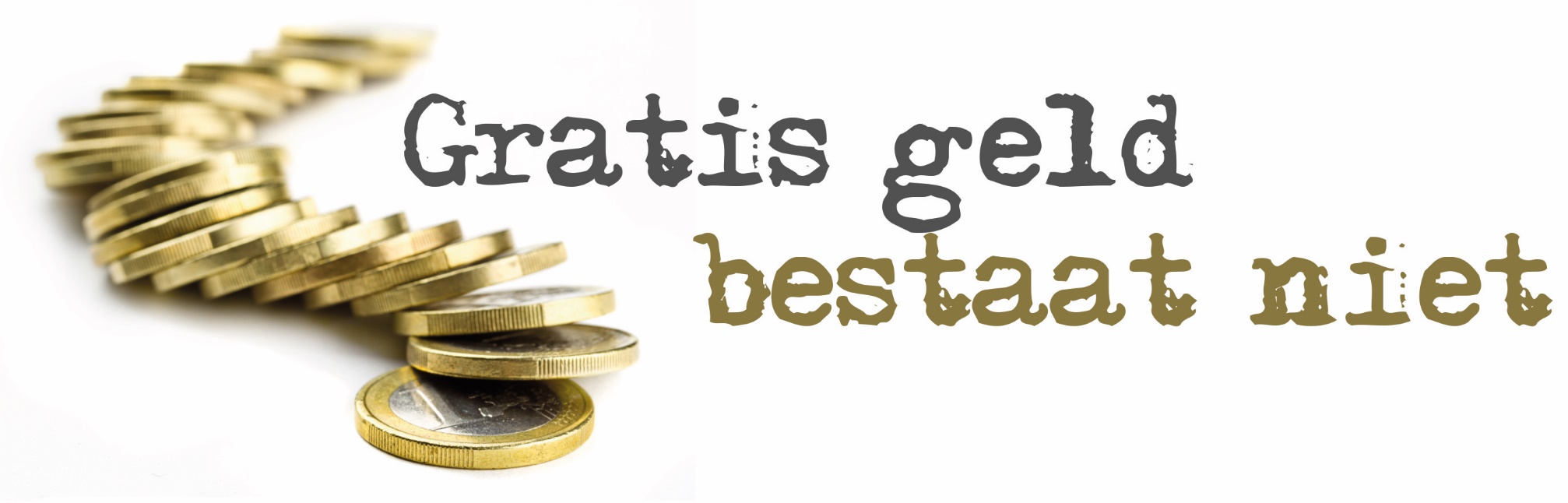 Over gratis spelen, winkelen, geld en reclame in virtuele werelden
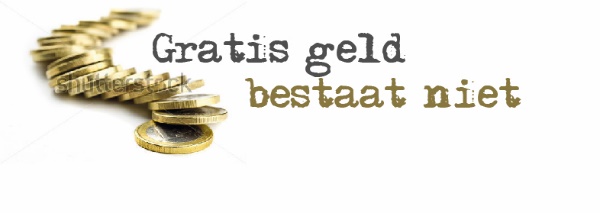 Project partners
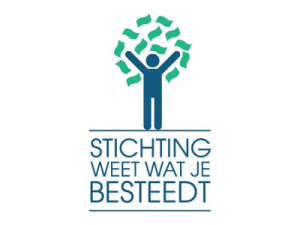 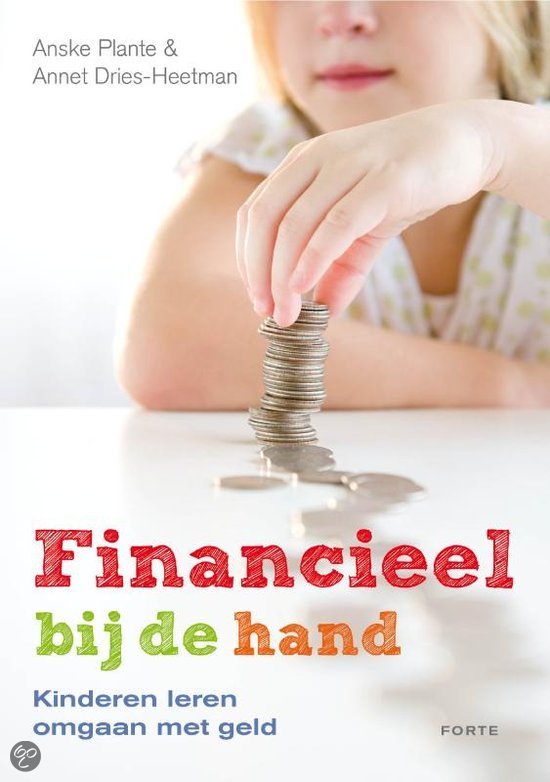 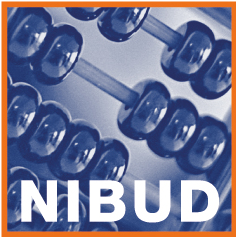 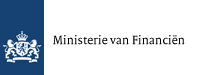 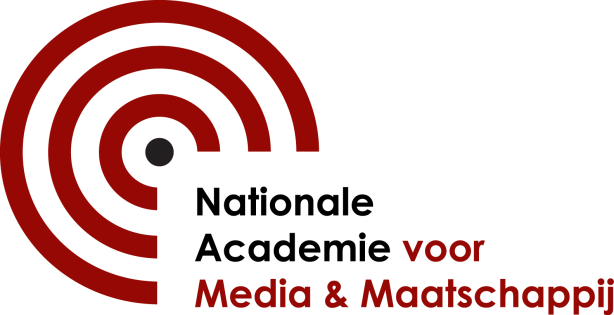 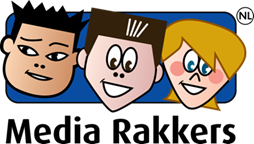 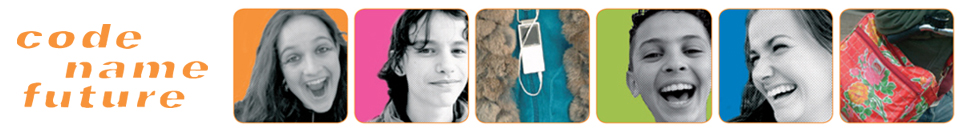 [Speaker Notes: Het lespakket is samengesteld door Media Rakkers in samenwerking met de bovengenoemde organisaties in Nederland.
Als u vragen of opmerkingen heeft over deze lerarenhandleiding of de inhoud van de werkbladen, kunt u contact opnemen met:

Ivo Wouters
Mail: ivo.wouters@mediaenmaatschappij.nl

U kunt een ouderavond over dit onderwerp aanvragen via: info@ouderavond.nl]
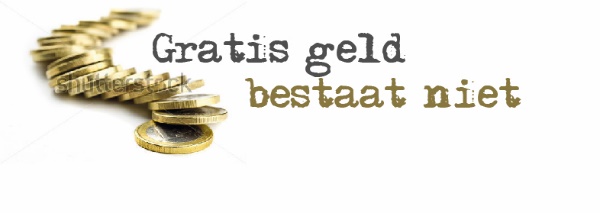 Thema’s
0.   Echt en Virtueel Geld 
Gegevens en privacy
Freemium model
Online aankopen
Betaalmethoden
SponsorPay
Sms diensten
Reclame
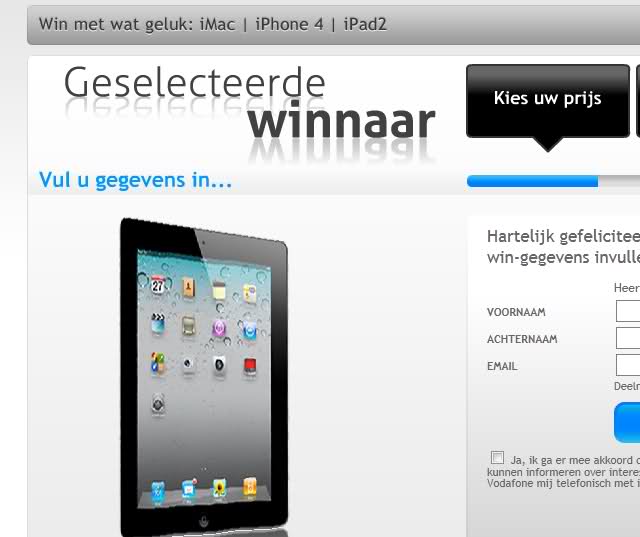 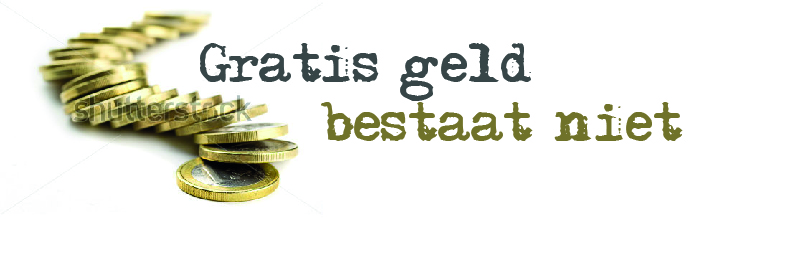 Money, money, money
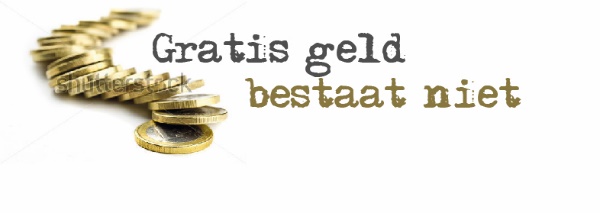 Wat is geld?
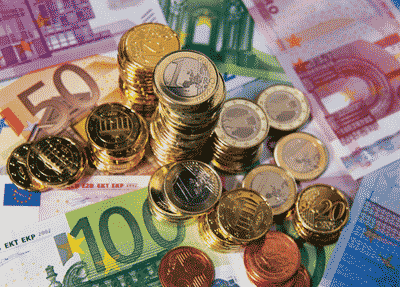 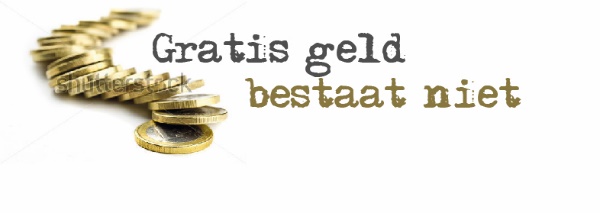 Wat is geld?
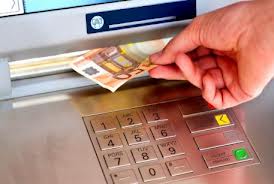 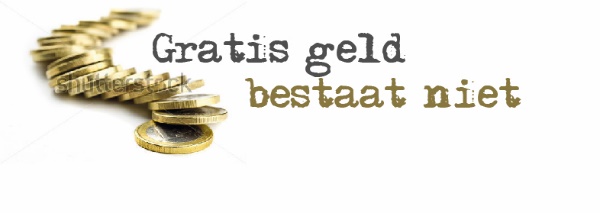 Actieblad 1: Jouw gegevens
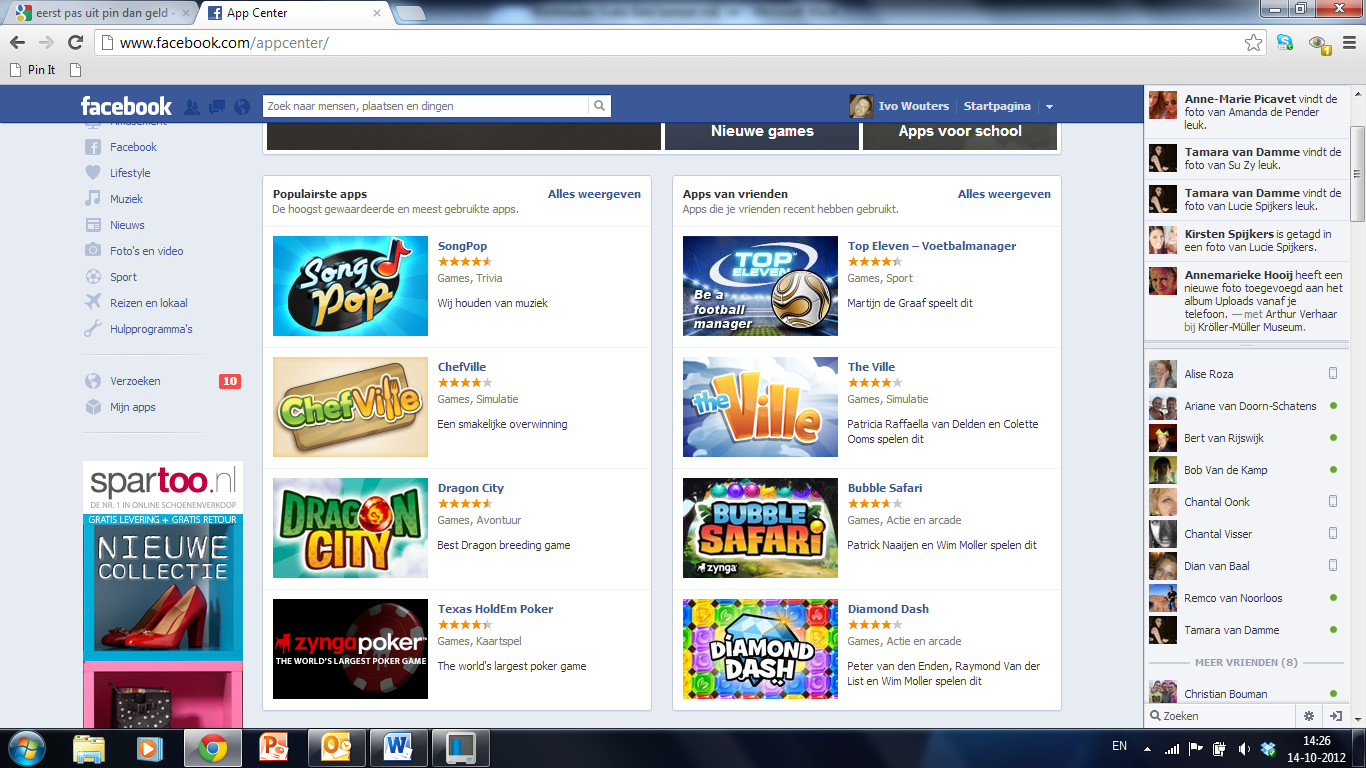 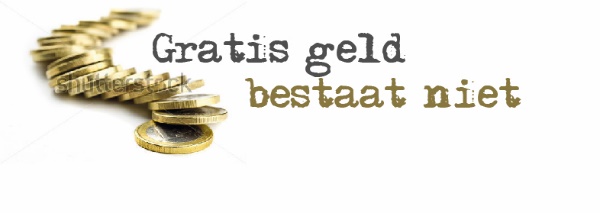 Actieblad 1: Jouw gegevens
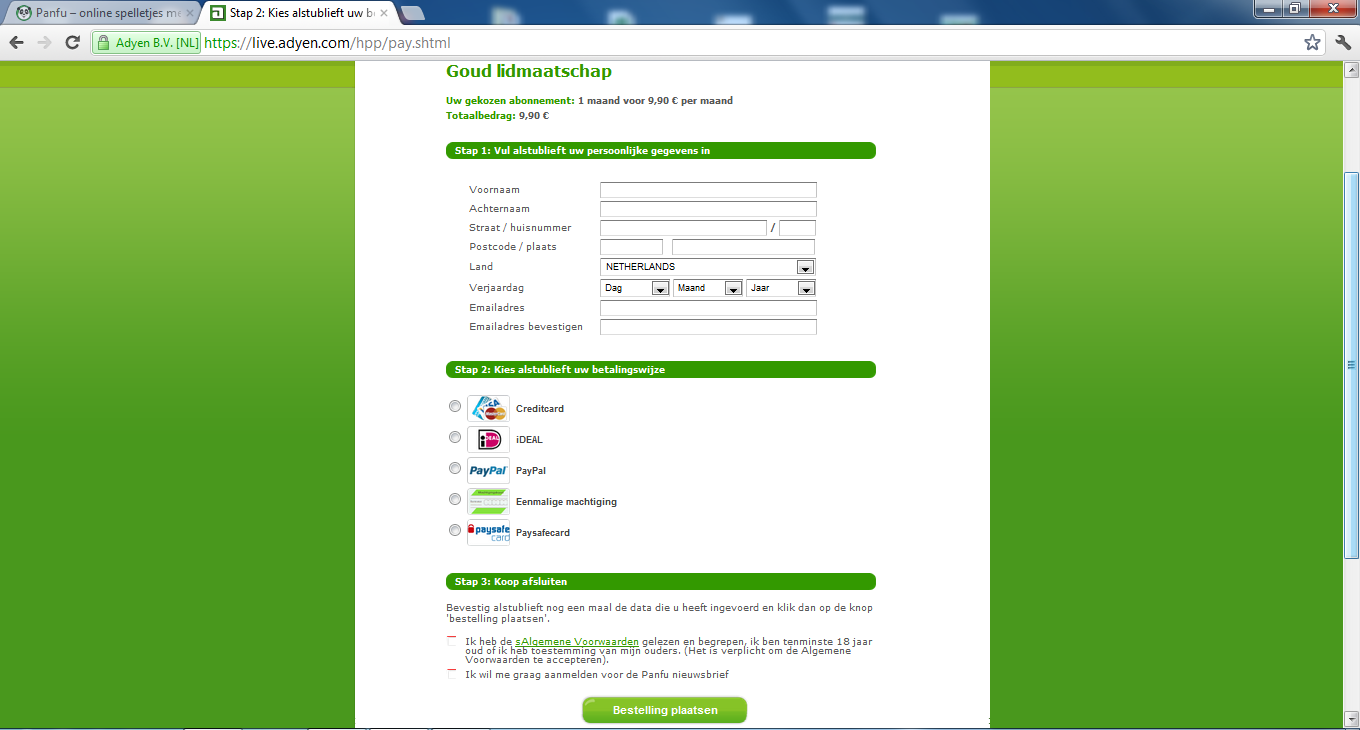 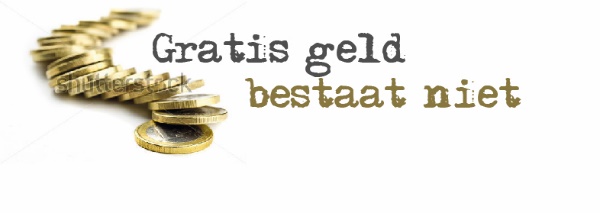 Actieblad 1: Jouw gegevens
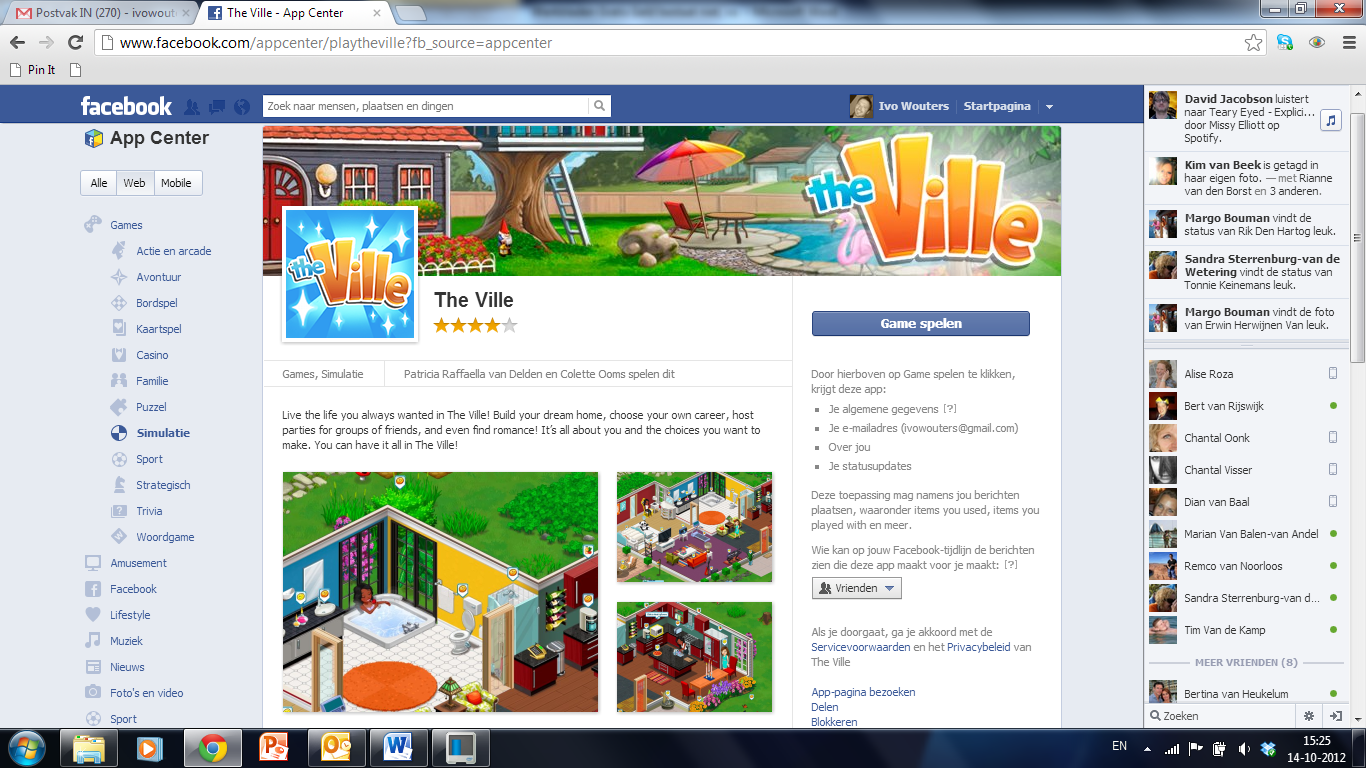 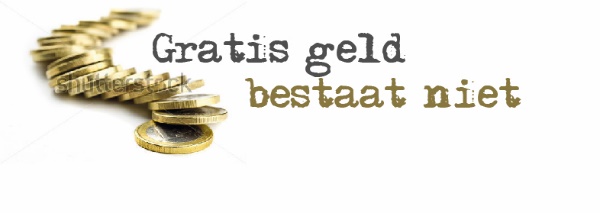 Actieblad 2: Freemium
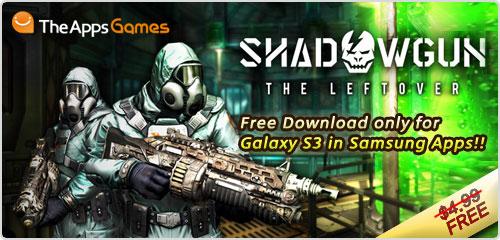 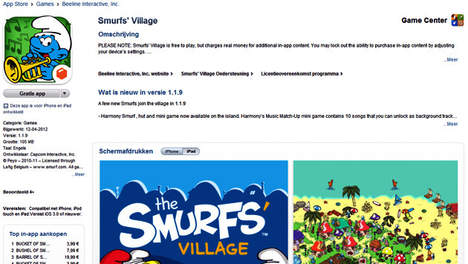 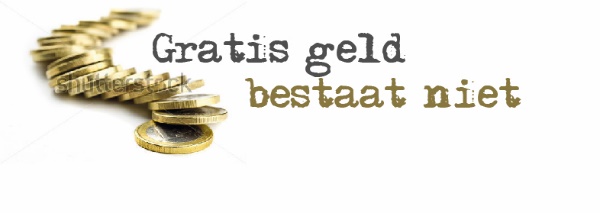 Actieblad 2: Freemium
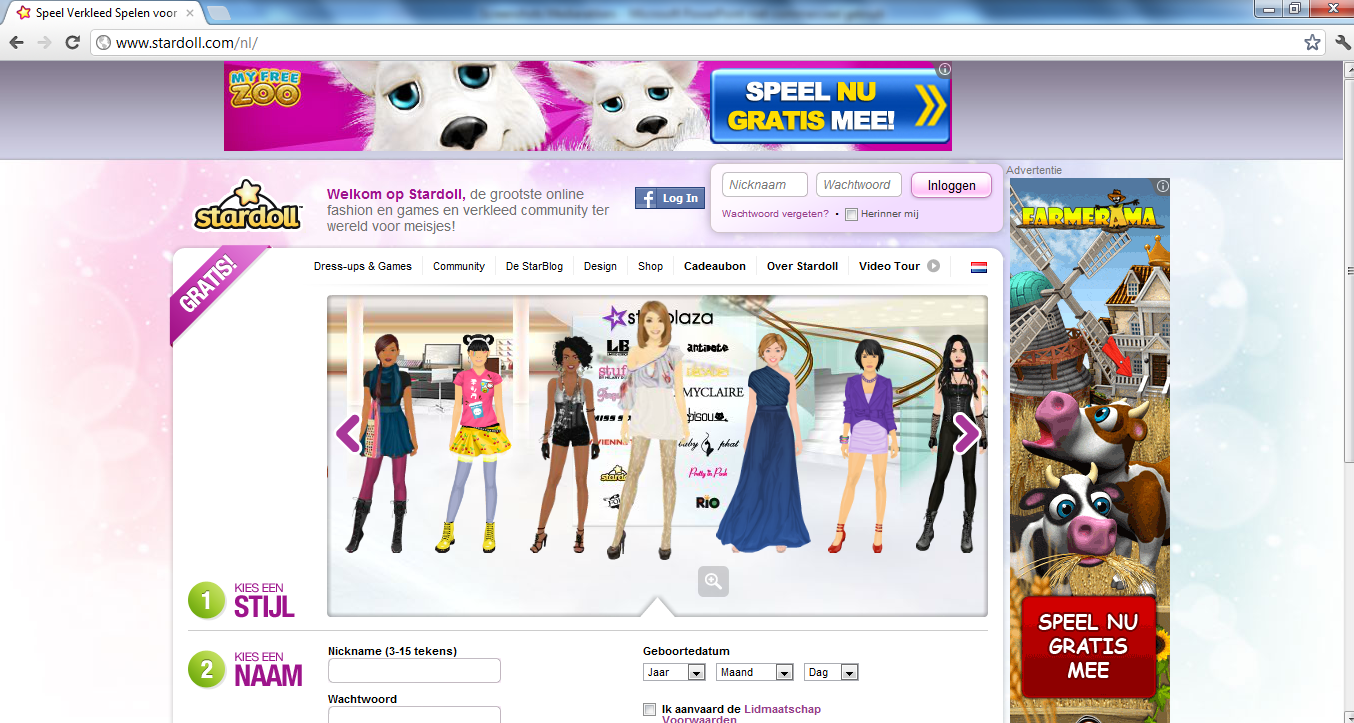 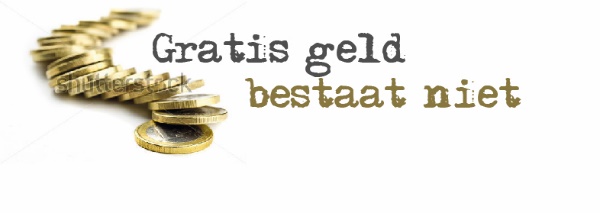 Actieblad 2: Freemium
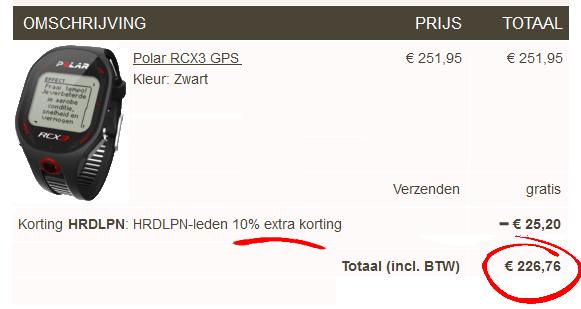 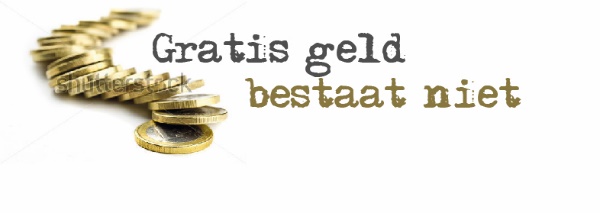 Actieblad 3: Online aankopen
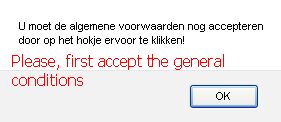 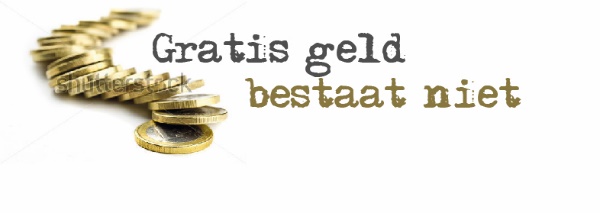 Actieblad 3: Online aankopen
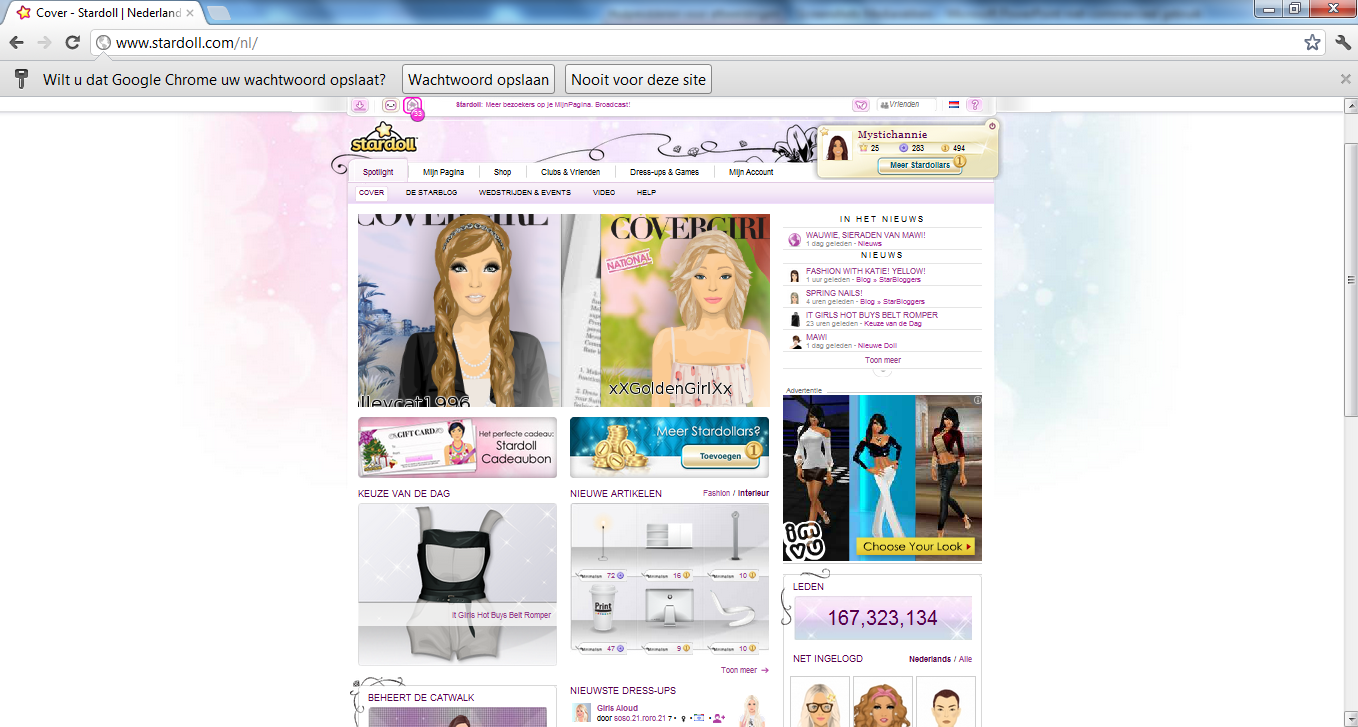 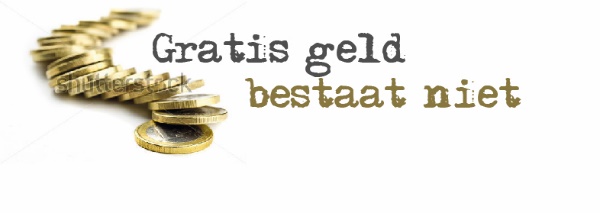 Actieblad 4: Betaalmethoden
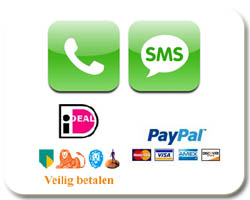 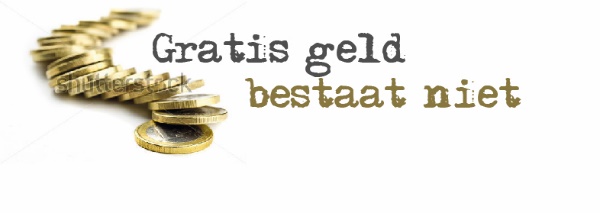 Actieblad 4: Betaalmethoden
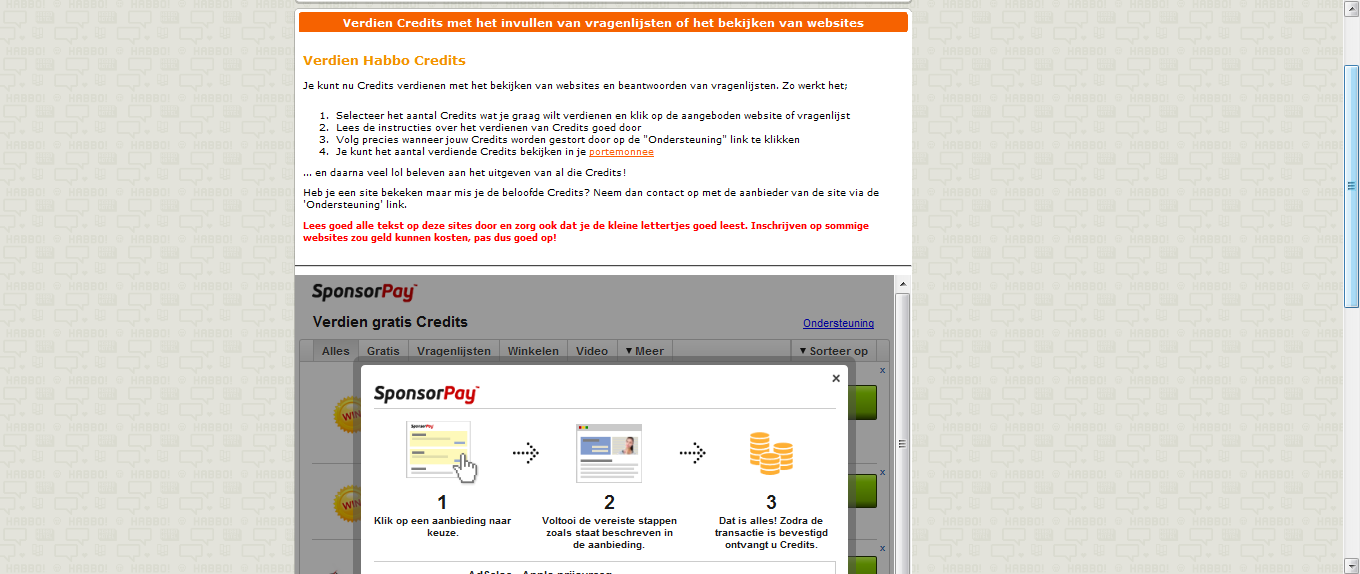 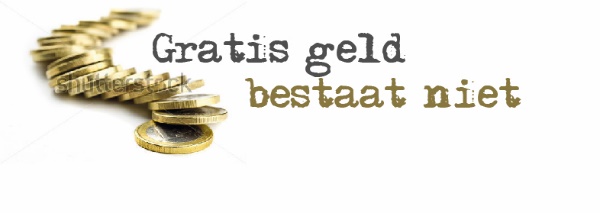 Actieblad 5: Sponsor Pay
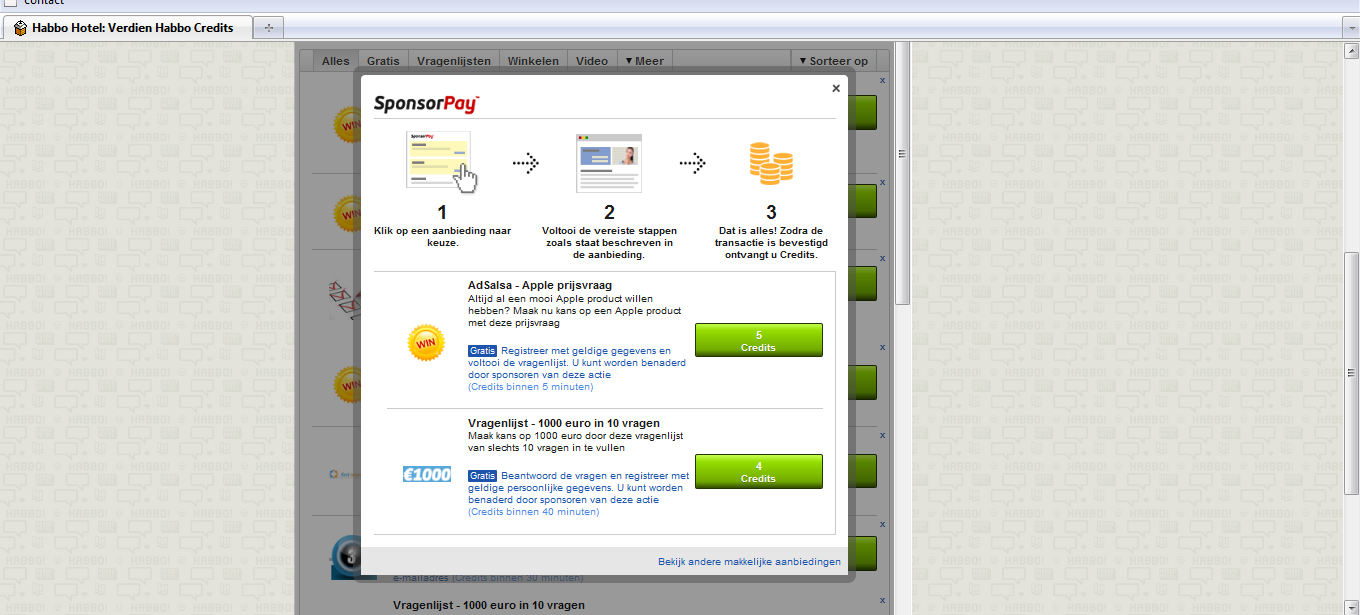 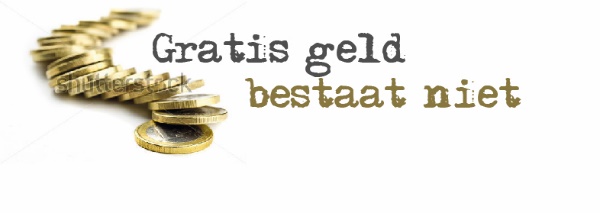 Actieblad 5: Sponsor Pay
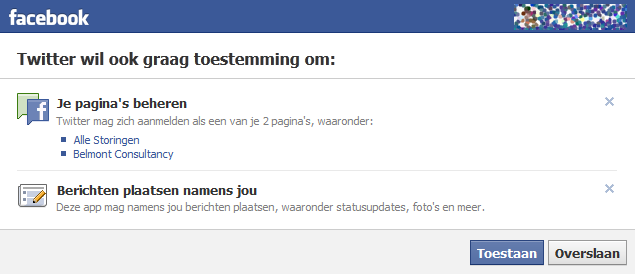 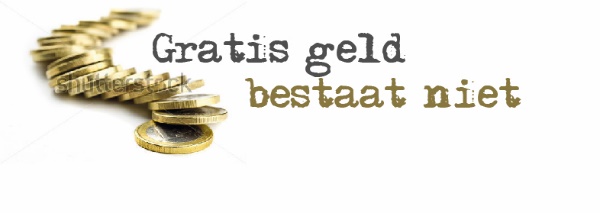 Actieblad 5: Sponsor Pay
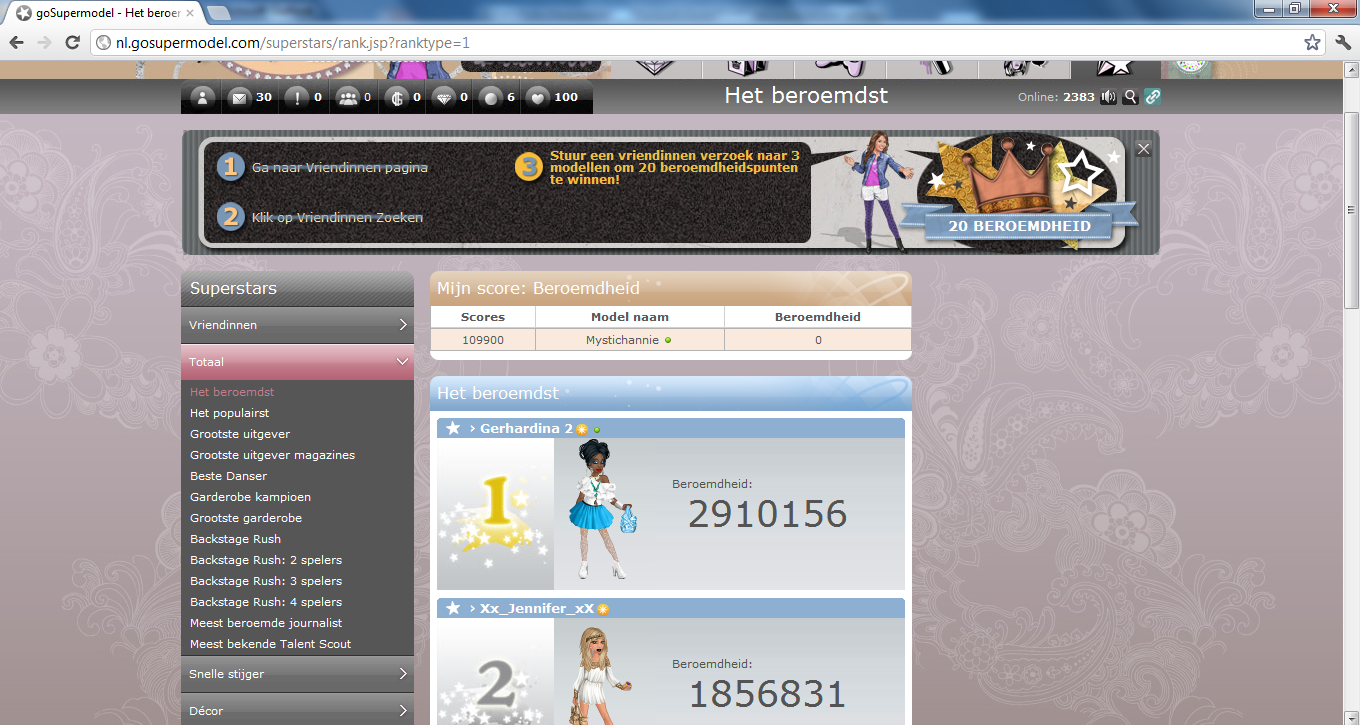 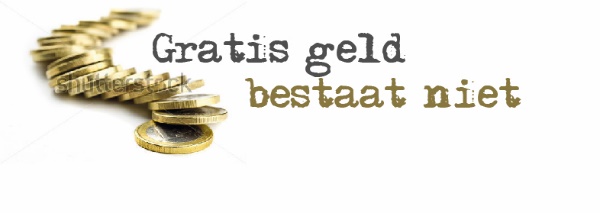 Actieblad 6: Sms diensten
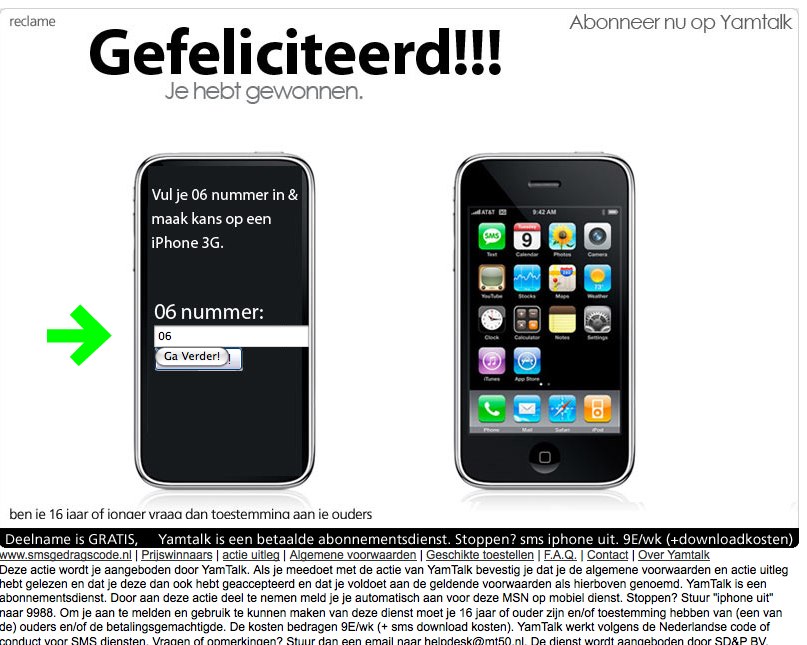 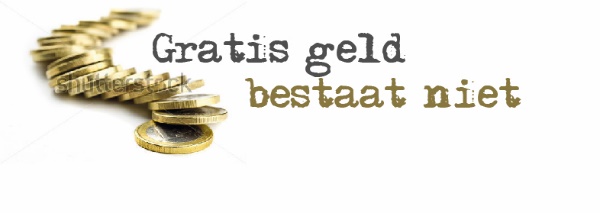 Actieblad 7: Reclame
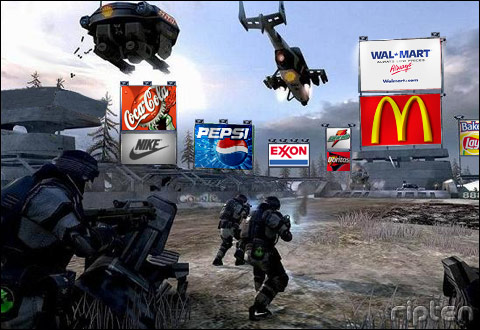